Cognition,Language Development, & Intelligence
Elements of Cognition
Conceptualization
Algorithms
Heuristics
Insight
Intuition
Fixation
[Speaker Notes: Cognition includes: thinking, knowing, remembering, communicating  -  Concep. = mental groupings of similar things  -  Alg. = step-by-step procedures  -  H. = simplified strategies (cut down the options)]
The Fear Factor
p. 225 in your text
[Speaker Notes: Messes with our thought processes because we irrationally fear the worst possible outcome.  Those fears are based on ancestry (snakes etc.), lack of control, immediate threats, available info.]
Framing
How an issue is presented to us…

“10% of patients die during this surgery.”

“Would you rather get a 14 or an 82% on this test?”
How Babies Learn to Communicate
in fantis
Receptive Language
Productive Language
Babbling sounds
Babbling “words”
Single words
Telegraphic speech
Watch out!!!
Theories of Development
Jean Piaget
Stages of Development
Egocentric Speech
Let kids explore
Vs.
Lev Vygotsky
Culture matters most
Language is vital
Experience life with teachers and peers
How People Learn to Communicate
Development of neural networks

Nouns come first

2nd Language skills
Immigrant teenagers?
Hearing impaired folks?
Thinking without words
Our use of visual imagery

Ideas vs. Words

Product Goals vs. Process Goals
What about Non-humans?
Do other species have cognitive skills?

Can they conceptualize?

Video  

Do they have language?
What about syntax?
Testing Issues
Achievement
Vs.
Aptitude
Studies in Psychology
Cross-Sectional

Longitudinal
Intelligence
What is your definition?
Intelligence – Mr. Woody
Intelligence is the complex interaction of several specialized abilities that allows humans (and other animals, to differing degrees) to interpret and manipulate information in order to analyze the nature of the problems that we encounter in daily life, evaluate possible solutions to those problems, and create the best solution from that list, or by combining elements of various solutions.
Intelligence - Dictionary
Merriam-Webster Online: 
(1) The ability to learn or understand or to deal with new or trying situations: REASON; also: the skilled use of reason. (2) The ability to apply knowledge to manipulate one's environment or to think abstractly as measured by objective criteria (as tests).
How does our definition deal with:
Retardation – Developmental Delay
Down Syndrome
Giftedness
Alterations
Autism
Learning Disabilities
Asperger’s Syndrome
Feral Children
Savants
How would you measure it?
“The IQ test was invented to predict academic performance, nothing else.  If we wanted something that would predict life success, we’d have to invent another test completely.”
Robert Zajonc
KEY ELEMENTS OF USEFUL TESTS

Reliability – the degree to which a test is consistent.  Will we get the same result time and time again?

Validity – the degree to which the test measures what it is supposed to measure.  Content V. is pertinent behavior, while Predictive V. predicts future behavior.
MEASURABLE  INTELLIGENCE  DIFFERENCES
Fluid – the ability to reason quickly and abstractly
	Peaks in our 20’s and declines

Crystallized – accumulated knowledge 
	Increases throughout life.  Leads to gains in vocabulary, clearer decisions, more wisdom
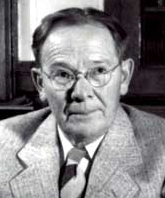 Lewis Terman
Alfred Binet
Binet saw intelligence as a continuum, and attempted to locate students on that scale.
“Some recent philosophers have given their moral approval to the deplorable verdict that an individual’s intelligence is a fixed quantity, one which cannot be augmented.  We must protest and act against this brutal pessimism.”

Terman thought intelligence tests could
“ultimately result in curtailing the reproduction of feeble-mindedness and in the elimination of an enormous amount of crime, pauperism, and industrial inefficiency.”
Measuring Intelligence Quotient
A device of William Stern
Chronological Age
Mental Age
Finding a standard measure


MA / CA * 100 = IQ
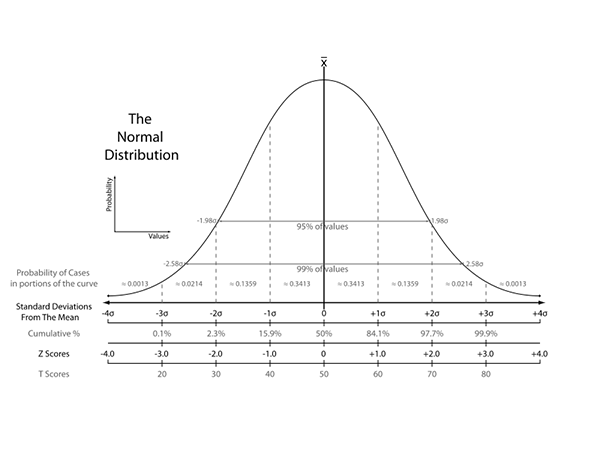 Bell Curve
55
70
85
100
115
130
145
David Wechsler



WISC
WAIS
POTENTIAL PROBLEM AREAS
Cultural Bias
Intellectual Bias
Rising IQ Scores
Hereditary Factors
How  I  is  AI ?
ELDER FACTORS
Alzheimer’s ??  Or…
--------------------------------------------
Income
Level of Education
Stimulating Jobs Held
Intact Family
Cultural Activities
Intelligent Spouse
Flexible Personality
Howard Gardner

“It’s not about
   how smart you
   you are; it’s 
   about how you
   are smart.”
Howard Gardner

“It’s not about
   how smart 
   you are; it’s 
   about how you
   are smart.”

The Theory of 
Multiple 
Intelligences
The Multiple Intelligences
Verbal
Numerical
Spatial
Musical
Kinesthetic
Interpersonal
Intrapersonal
Naturalistic
Existential ?
Where does Creativity fit in?
Convergent Thinking
 vs. 
Divergent Thinking
Where does creativity come from?
Have Expertise
Use Imagination
Be Venturesome
Have Intrinsic Motivation
Good Environment
Can I become more creative?
Develop your expertise

Allow “incubation” time

Take “meditation” time

Seek other cultures and ways of thinking
WHERE DOES CREATIVITY FIT IN?
T. S. Eliot
Albert Einstein
Pablo Picasso
Igor Stravinsky
Martha Graham
Mahatma Gandhi
Sigmund Freud
Charles Darwin
Lao Tzu ?
So, what does that survey thing tell me?
Find two highest numbers
These are your strengths
Find two lowest numbers
These are your weaknesses

Remember: It is NOT a test.
Scores are NOT comparable.

View your results in light of the two biggest requirements for intelligence testing.